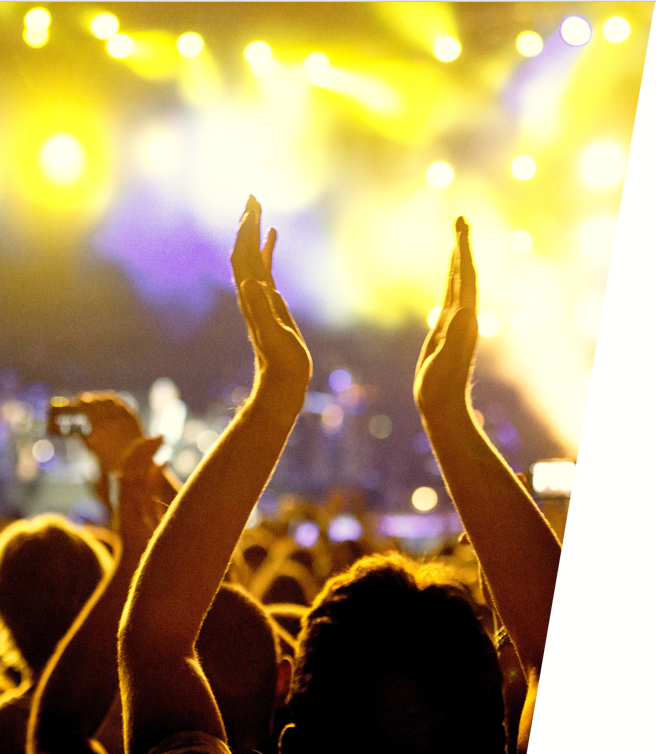 Music of the World Challenge
GET RADY FOR THE NEXT TEAM CHALLENGE:
Registration: Feb. 2 – 14, 2024
Challenge:  Feb. 12 – 26, 2024
Nothing gets us moving like MUSIC!
What is good for our heart is good for our soul. Moving is essential to a healthy heart. This musical journey will take you all over the world in search of music’s coolest venues and most fascinating histories.
Sign up starting February 2nd

Visit the Virgin Pulse app or sign in at Medica.com/MyHealthRewards
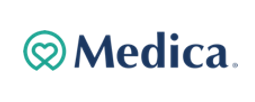 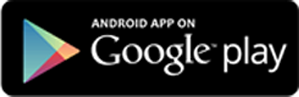 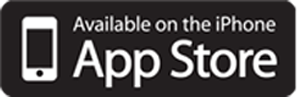